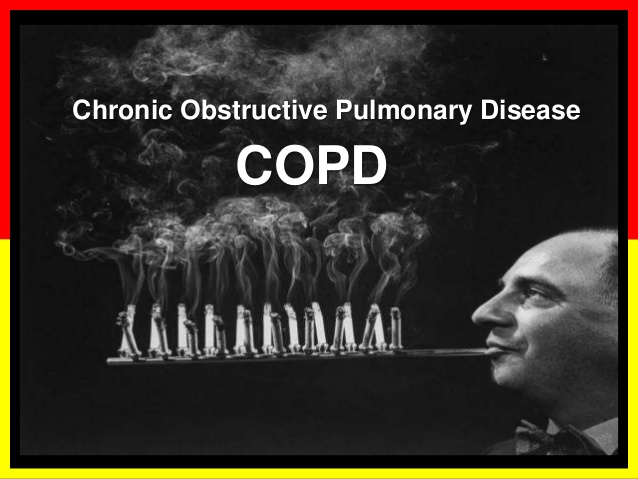 داء الانسداد الرئوي المزمن

احمد عبد الله عجرش/ دكتوراه فسلجة
كلية الطب / المرحلة الرابعة
Outline
Definition of COPD
Emphysema and chronic bronchitis
Causes and risk factors  of COPD 
Signs & symptoms
Prevention & treatment 
Reference
Chronic obstructive pulmonary disease (COPD is a chronic inflammatory lung disease that causes obstructed airflow of the lungs characterised by:
Not fully reversible  -
-Not change markedly over several months
Emphysema and chronic bronchitis are the two most common conditions that contribute to COPD.
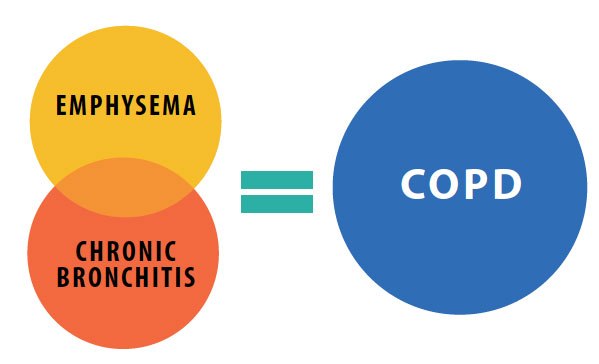 Emphysema: damages the inner walls of the lungs' air sacs (alveoli), causing them to be rupture. This creates one larger air space instead of many small ones and reduces the surface area available for gas exchange
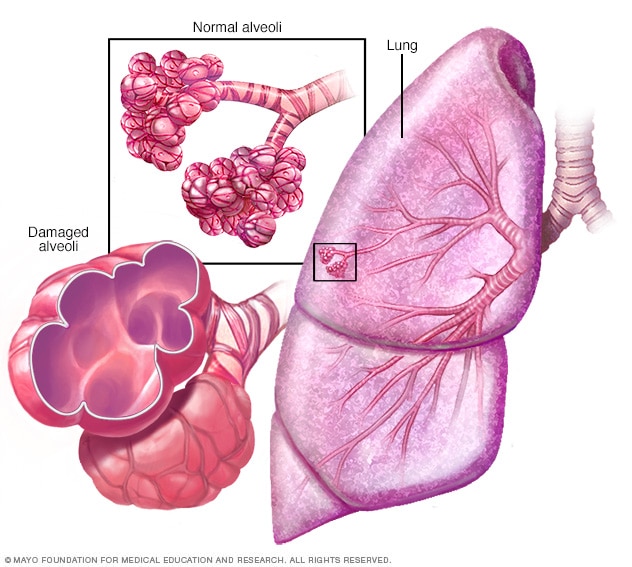 Bronchitis :is an inflammation of the lining of  bronchial tubes, which carry air to and from lungs. People who have bronchitis often cough up thickened mucus, which can be discolored.
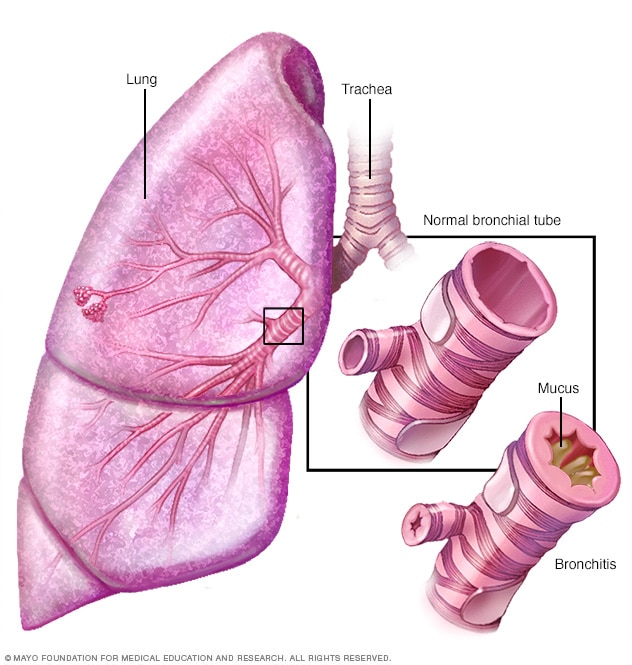 CausesThe main cause of COPD in developed countries is long-term tobacco smoking.
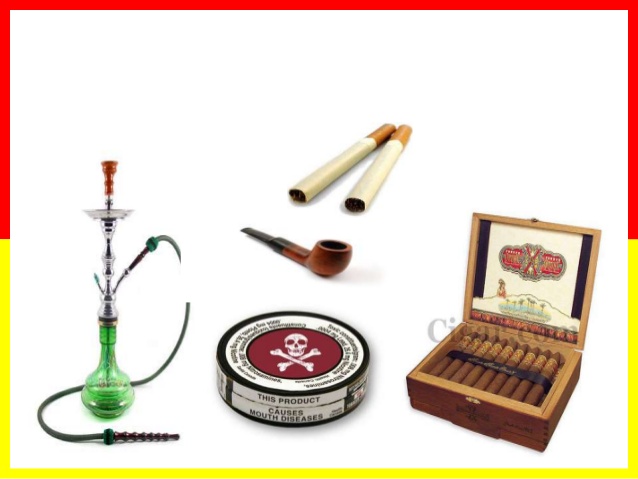 Risk factors
Exposure to tobacco smoke
 Exposure to dusts and chemicals

Exposure to fumes from burning fuel
People with asthma who smoke
Age, COPD develops slowly over years, so most people are at least 40 years old when symptoms begin
Genetics,  The uncommon genetic disorder alpha-1-antitrypsin deficiency is the cause of some cases of COPD
Signs & symptoms
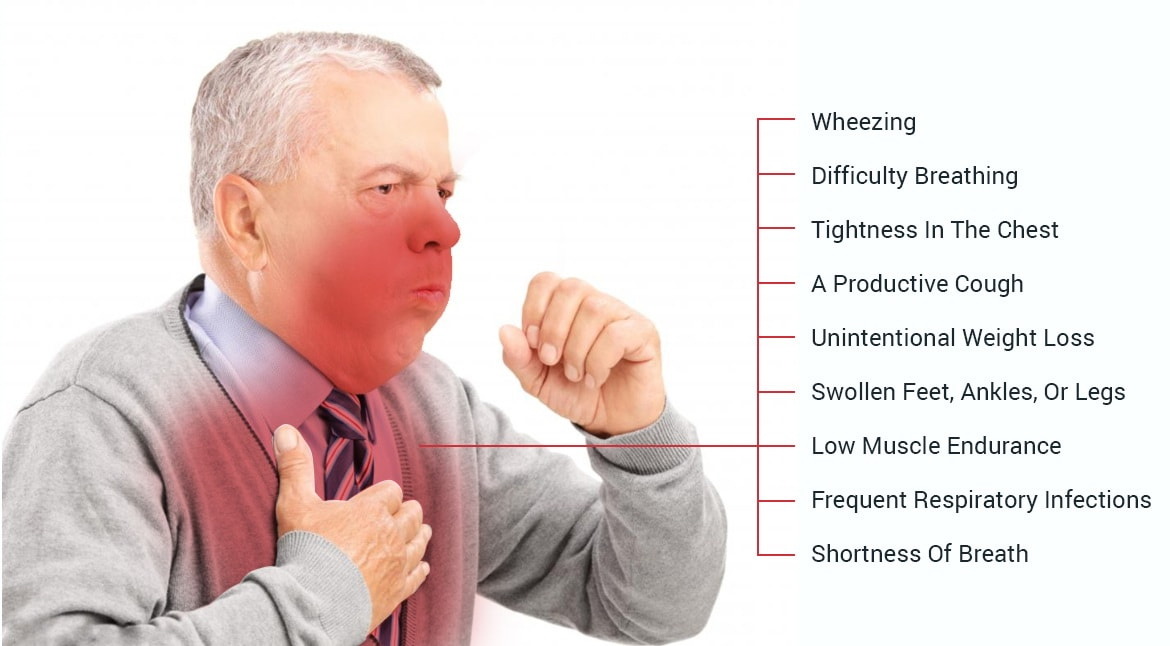 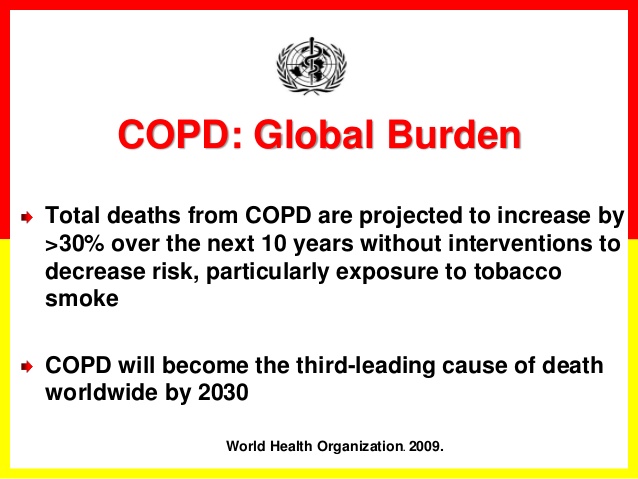 Prevention
The majority of cases are directly related to cigarette smoking, and the best way to prevent COPD is to never smoke — or to stop smoking now it's critical to find a tobacco cessation program that can help you quit for good. It's your best chance for preventing damage to your lungs.
Exposure to chemical fumes and dust is another risk factor for COPD. If you work with this type of lung irritant, talk to your supervisor about the best ways to protect yourself, such as using respiratory protective equipment.
Treatment
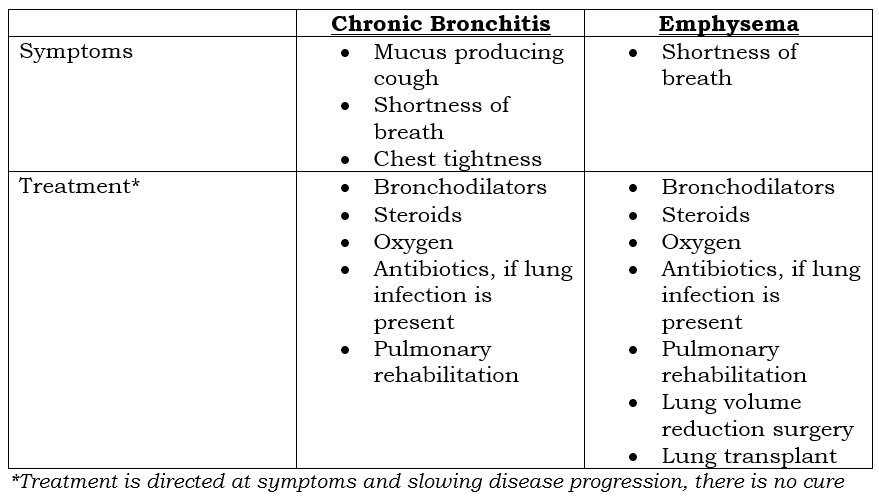 Reference
Vogelmeier, CF; Criner, GJ; Martinez, FJ; et al (April 2017). "Global Strategy for the Diagnosis, Management and Prevention of Chronic Obstructive Lung Disease (Carlton, Vic.). 22 (3): 575–601.doi:10.1111/resp.13012